Terry towel
Terry towel production organization
$ 29,5 mln
$ 44,4 mln
All district of Uzbekistan
terry towel – 4000 ton
direct waste – 2000 ton
Domestic  50 %
Export 50 %
IRR: 44.4 %
NPV: $ 111.8  mln
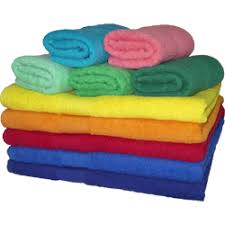 39 months
Available